Postoje a hodnoty v SPR
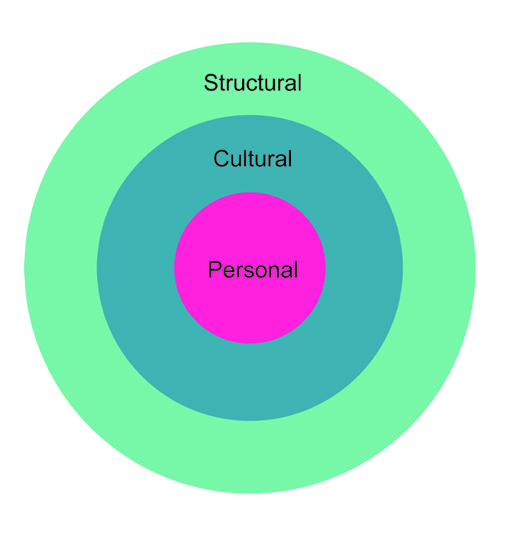 Význam hodnot v sociální práci
Jaké jsou vlastně hodnoty sociální práce?
Jsou souborem principů, na nichž sociální pracovníci zakládají své jednání?
Můžeme se rozhodnout, že některé hodnoty budeme dodržovat a jiné ne?
Co se stane, když s některými hodnotami osobně nesouhlasíte?
Sociální práce a zmocnění
Přestože existují rozdíly v definicích sociální práce, hodnoty zůstávají konzistentní a jsou zakotveny v kodexech praxe jednotlivých zemí.
Soubor základních hodnot přispívá k pojetí profesionalizace, které ji odlišuje od jiných profesí. 
Sociální práce je založena na respektu a přirozené hodnotě a důstojnosti všech lidí a z toho vyplývajících práv. 
Sociální pracovníci by měli prosazovat a hájit fyzickou, psychickou, emocionální a duchovní pohodu člověka. 
"Pracujeme se zranitelnými osobami, které zažívají širokou škálu nerovností a diskriminace, a musíme se chránit před možností vykořisťování nebo utlačování osob, s nimiž pracujeme, prostřednictvím neetických postupů". 
N. Thompson
Ale jak to můžeme udělat?
Vhled do základních principů sociální práce a jejich integrace je pro profesionální práci zásadní. 
To znamená osvojit si následující:
respektování práva na sebeurčení;
podporovat právo na participaci;
zacházení s každým člověkem jako s celkem;  
identifikace a rozvíjení silných stránek.
Hodnoty sociální práce
Individualizace
Akceptace
Nepředsudečný přístup
Sebeurčení
Důvěrnost
Respekt 
Kongruence
Empatie

Existují hodnoty, kterým nerozumíte?
Bezpodmínečný kladný vztah.
Rovnost
Sociální spravedlnost
Partnerství
Občanství
Zplnomocnění
Autenticita

Nesouhlasíte nebo si myslíte, že jsou důležitější než ostatní?
Porozumění hodnotám sociální práce
Většina uživatelů služeb má složité problémy a trápení, často s neuspokojenými potřebami. 
Jsou zranitelní a znevýhodnění a jejich potíže se zdají být neřešitelné.
Abychom se s těmito problémy mohli vypořádat, musíme postupovat eticky.
Sociální práce vyžaduje emoční inteligenci
Aby se neprohlubovala zranitelnost a znevýhodnění klientů, sociální pracovníci potřebují soubor zásad, na kterých mohou založit své profesní jednání. 
Potřebují morální kodex, na němž jsou založeny profesní činnosti, aby byla zajištěna etická integrita praxe u všech pracovníků a služeb.
Pochopení významu etické praxe a nerovnosti je pro poskytování služeb zásadní.  
Pro rozvoj tohoto porozumění je pak nezbytné zkoumat, jak profesní hodnoty rezonují s osobností pracovníka.
Antiopresivní praxe a sebereflexe
Před uplatněním antiopresivního přístupu musí pracovníci začít tím, že se podívají sami na sebe a rozvinou sebepoznání.
 (Dominelli/ Banks/ Thompson)
Musí zkoumat a přezkoumávat
své vlastní hodnoty

svou kulturu a sociální pozadí

své podmíněnosti a předsudky


Pak teprve se můžeme zabývat intitucionální a společenskou úrovní diskriminace a útlaku.
Rozvoj sebeuvědomění
Zahrnuje pochopení vlastní emoční inteligence a hodnot, vlastního přesvědčení, schopností, dovedností a znalostí, myšlenek a emocí.

Potíž, kterou všichni máme, je, že si neuvědomujeme věci, které si neuvědomujeme! 
Máme slepé skvrny v oblastech, které můžeme zlepšit, a musíme si je uvědomit, abychom si lépe porozuměli. 
Sebepoznání potřebujeme k tomu, abychom se stali kompetentními praktiky.
Rámcem, který nám pomáhá uvědomit si sebe sama, je Johariho okno.
Johariho okno
Kognitivní nástroj vytvořený Luftem a Inghamem (1955), který pomáhá lidem porozumět jejich komunikaci, vztahům a využití vlastního Já.
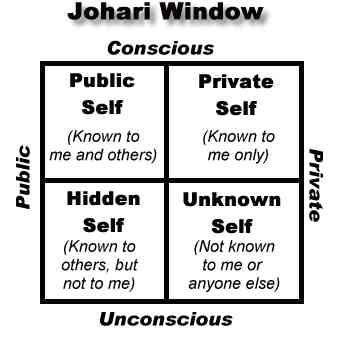 Johariho okno
Ostatní nás mohou vidět jinak, protože ukazujeme různé části svého já.
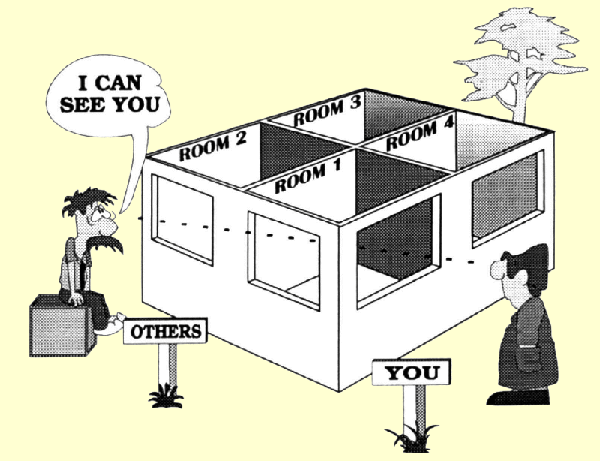 Vidím Tě
Druzí
Vy
Uvědomování si této skutečnosti umožňuje rozvoj vědomí této skutečnosti a rozvoj vlastního já.
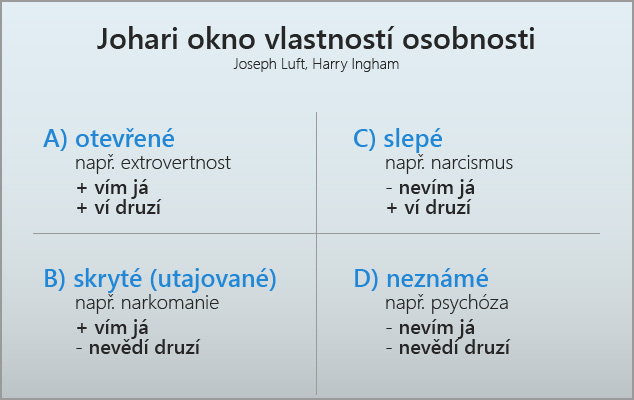 Reflexivní otázky
Ve skupinách diskutujte o tom, jak rozumíte pojmům.
Předsudky, stereotypy a diskriminace
Uveďte příklad pro každou 
Co jsou to profesní hodnoty?
Co jsou to individuální hodnoty?
Jaké jsou univerzální hodnoty?
PŘEDSUDKY
Vytváření předčasného úsudku o něčem

- bez osobní zkušenosti
  nebo 
       - bez dostatečné znalosti
STEREOTYPIZACE
Vytváření zobecněných předpokladů o osobě nebo skupině.

Často na základě nepravdivých nebo zavádějících informací.
  
Tyto domněnky se nekriticky vztahují na skupinu nebo osobu.
  
Od osoby nebo skupiny se očekává, že se těmto stereotypním předpokladům přizpůsobí.
Příklady
Všichni Skotové jsou držgrešle 
Romové jsou dobří hudebníci 
Všichni lidé s dredy berou drogy 
Všichni lidé starší 70 let jsou senilní 
…
DISKRIMINACE
Takové zacházení s osobou nebo skupinou, které je méně příznivé, než by se zacházelo s jinou osobou nebo skupinou na základě: 

pohlaví
věku nebo zdravotního postižení
sexuální orientace
náboženství
pohlaví
rodinného stavu 
rasy, etnicity …
Formy diskriminace
Přímá - méně příznivé zacházení s někým, než by bylo zacházeno s někým jiným ve srovnatelné situaci. Např. personál v restauraci odmítne obsloužit osobu kvůli jejímu etnickému původu.
 
Nepřímá - pravidlo, politika, praxe nebo postup, který je stejný pro všechny, ale má nerovný nebo nepřiměřený dopad na určitou skupinu osob. Např. požadavek, aby zaměstnanec měřil dva metry, by nepřiměřeně znevýhodňoval ženy nebo požadavky na uniformy, které stanoví, že zaměstnanci nesmí nosit žádnou pokrývku hlavy, by nepřímo diskriminovaly sikhské muže.

Viktimizace nebo vykořisťování: jednání, které někoho vykořisťuje nebo viktimizuje (zachází s ním nespravedlivě);
Univerzální hodnoty
Hodnoty, které drží společnost pohromadě.
Ty lze vidět v legislativě společnosti. 
Jsou prosazovány těmi, kdo mají ve společnosti moc.
Náboženství, vzdělávací instituce, soudy, vláda.
Narušení univerzálních hodnot: vzít život, krást, vzít si blízkého příbuzného
Profesní hodnoty
Profese a profesní organizace se řídí společnými principy a očekávají, že je budou dodržovat všichni, kdo v této profesi pracují.
Lékaři musí zachránit život - Hippokratova přísaha
	Autonehoda - Považovali bychom za nesprávné, kdyby lékař nepomohl.
Hodnotový základ sociální práce a kodexy praxe
Sociální pracovníci musí respektovat a podporovat pomáhající vztah a je nepřijatelné tento vztah jakkoli zneužívat.
Osobní hodnoty
Soubor přesvědčení a morálních principů, které jsme si osvojili prostřednictvím socializace, zejména v rodině, škole a v komunitě/kulturou.
Jednotlivci mohou zažívat konflikty mezi těmito třemi systémy.
Za určitých okolností musí jeden systém převážit nad ostatními.
Hodnoty sociální práce
V profesní situaci musí vždy převažovat profesiní soubor hodnot.
Musíte zkoumat, co to pro vás znamená.
Pokud je totiž profesní hodnotový základ vzdálen vašim vlastním hodnotám, nebudete schopni pracovat s lidmi a poskytovat odpovídající služby uživatelům služeb.
ANTIOPRESIVNÍ PRAXE
Přístup, jehož cílem je
omezení 
nebo odstranění 
diskriminace, předsudků, útlaku a bezmocnosti jednotlivců a skupin.
AOP
Cení si jednotlivců a rozmanitosti.
Rovnost není totéž co uniformita.
Nelze se ke všem chovat stejně, protože to někdy posiluje existující nerovnosti a útlak.
Uvědomění si této skutečnosti a dopadů diskriminace a způsobu, jakým k ní dochází.
Prosazování lidských práv
Odmítání všech projevů útlaku
Závazek k hodnotovému základu sociální práce.
AOP (N. Thompson)
Ochota postavit se opresivnímu chování (vlastnímu i cizímu).
Podporuje posílení a seberealizaci osob a zlepšuje jejich životní šance. 
Tyto činnosti prostupují všemi aspekty práce a poskytování služeb.   
Je součástí vztahu mezi uživatelem služby a pracovníkem.  
Zahrnuje i vztah zaměstnavatele a zaměstnance.
Prostupuje organizací, kulturou a společností.